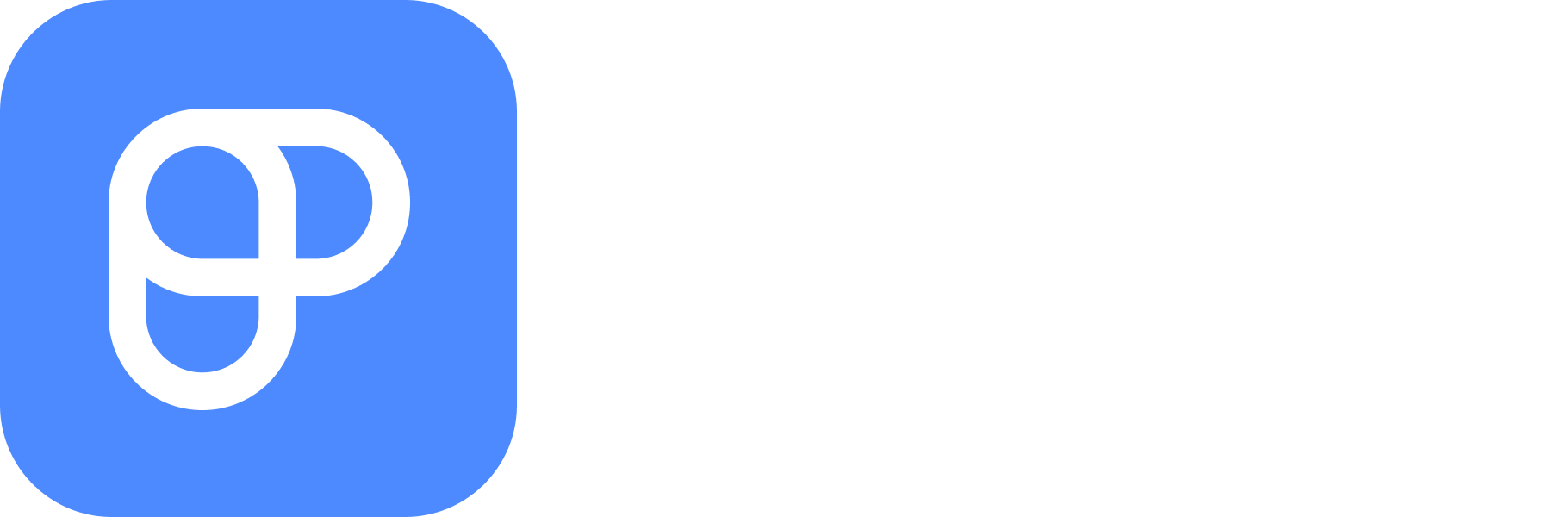 Objectives & Key Results
Company:
Objectives
Objective 1 
Objective 2 
Objective 3
Objective 4
Track your OKRs for free with Plaky
Objective 1
Key result 1
Key result 2
Team:
Due date:
Team:
Due date:
Key result 3
Key result 4
Team:
Due date:
Team:
Due date:
Track your OKRs for free with Plaky
Objective 2
Key result 1
Key result 2
Team:
Due date:
Team:
Due date:
Key result 3
Key result 4
Team:
Due date:
Team:
Due date:
Track your OKRs for free with Plaky
Objective 3
Key result 1
Key result 2
Team:
Due date:
Team:
Due date:
Key result 3
Key result 4
Team:
Due date:
Team:
Due date:
Track your OKRs for free with Plaky
Objective 4
Key result 1
Key result 2
Team:
Due date:
Team:
Due date:
Key result 3
Key result 4
Team:
Due date:
Team:
Due date:
Track your OKRs for free with Plaky